FABRÍCIO TEIXEIRA RODRIGUESAgente, Produtor Cultural, Maquiador Artístico e Profissional no meio junino a cinco anos como maquiador e nove anos como brincante junino, Diretor da Associação Cultural, Social, Educacional de Assistência Social Flor do Vale Organizador/Articulador de Eventos Culturais no município de General Sampaio e Diretor do espetáculo Paixão de Cristo no Município de General Sampaio.
Nível Médio Completo-Assistente de Recursos Humanos- Coordenador de Departamento- Orientador Social -Produtor Cultural-Produtor Artístico- Diretor da Paixão de Cristo-Amante da Cultura Popular-Ator-Protagonista Juvenil  -Coordenador da Quadrilha Flor do Vale - General Sampaio- Diretor da Associação Cultural, Social, Educacional Flor do Vale.
E-mail: fabriciotrodrigues22@gmail.com Celular: (85) 985507604 Endereço: Valentim de Almeida, 80 – centro, General Sampaio – Ceará CEP: 62738-000
CERTIFICADO
Representantes do Estado do Ceará no Concurso Nacional de Destaques Juninos no Estado de TERESINA-PI.
Fazendo parte da Direção e Ator noespetáculo PAIXÃO DE CRISTO do Município de General Sampaio.
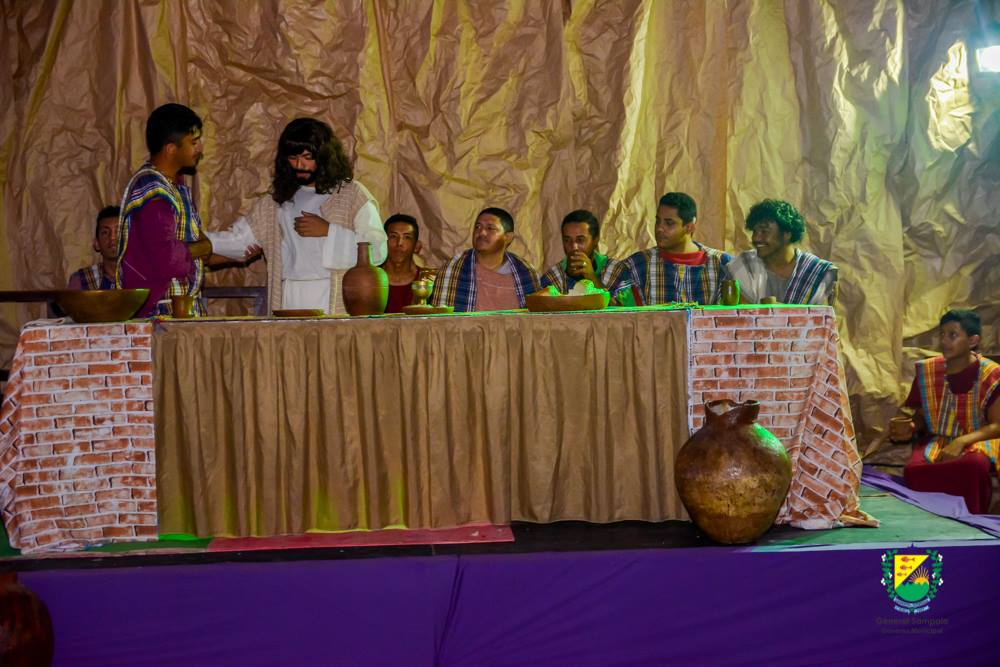 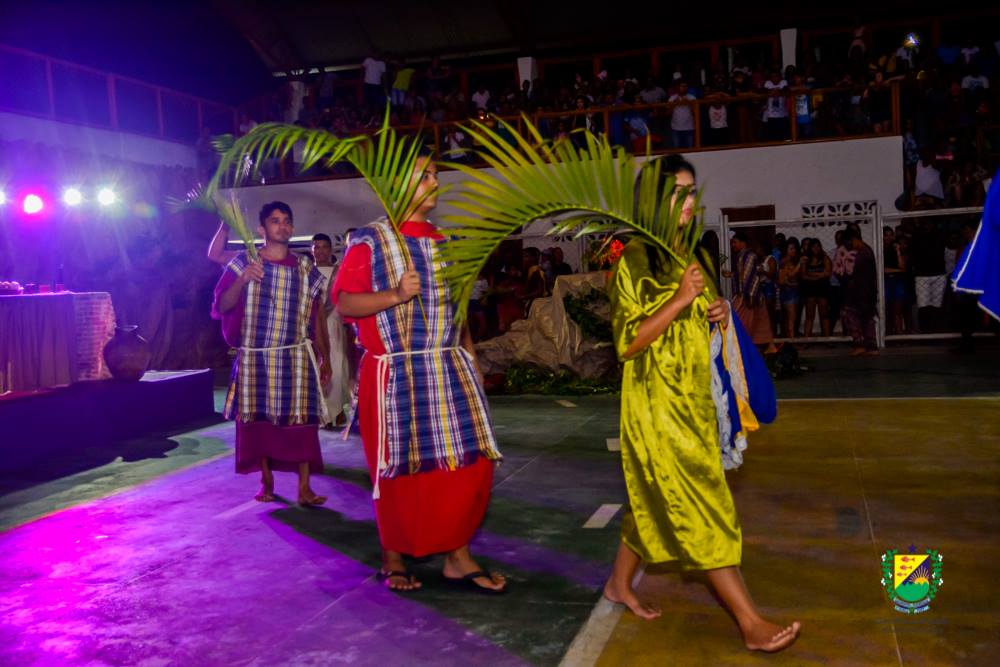 Ministrando o I Workshop de Maquiagem artística e Junina para os Brincantes da Quadrilha Junina Flor do Vale de General Sampaio.
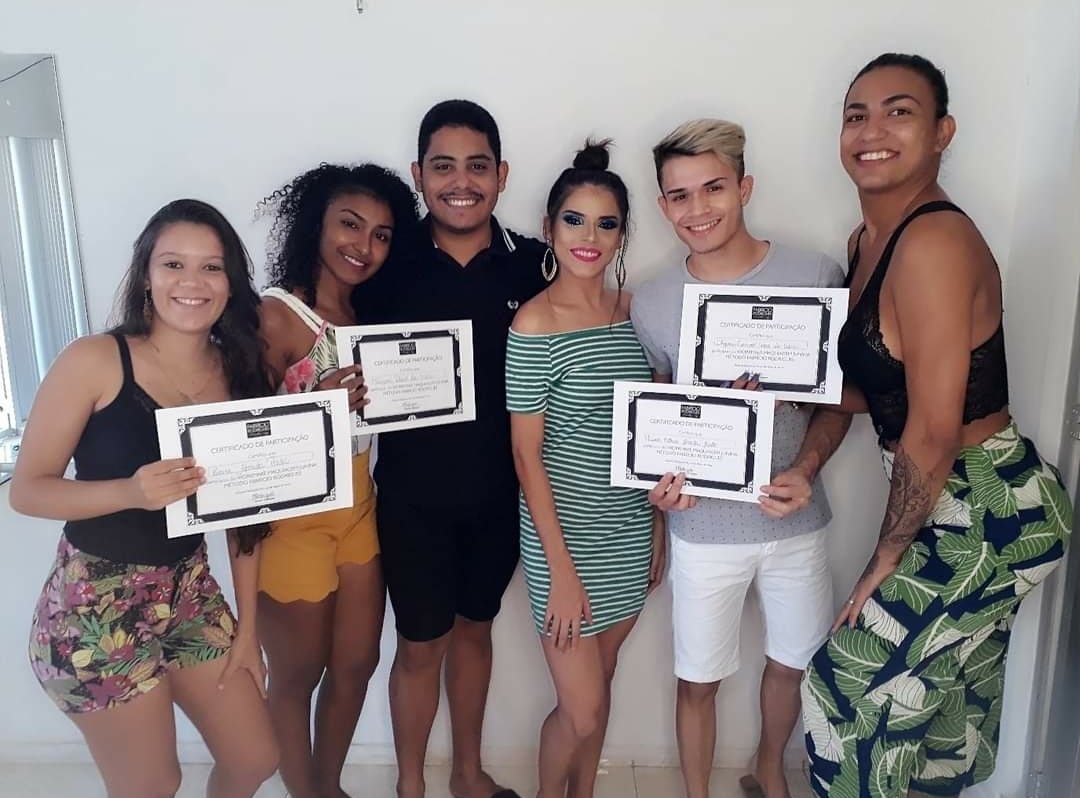 Recebendo homenagem da Quadrilha Filhos do Sertão de Limoeiro do Norte, pela Coordenação da  Produção Artística dos Destaques Juninos em 2018.
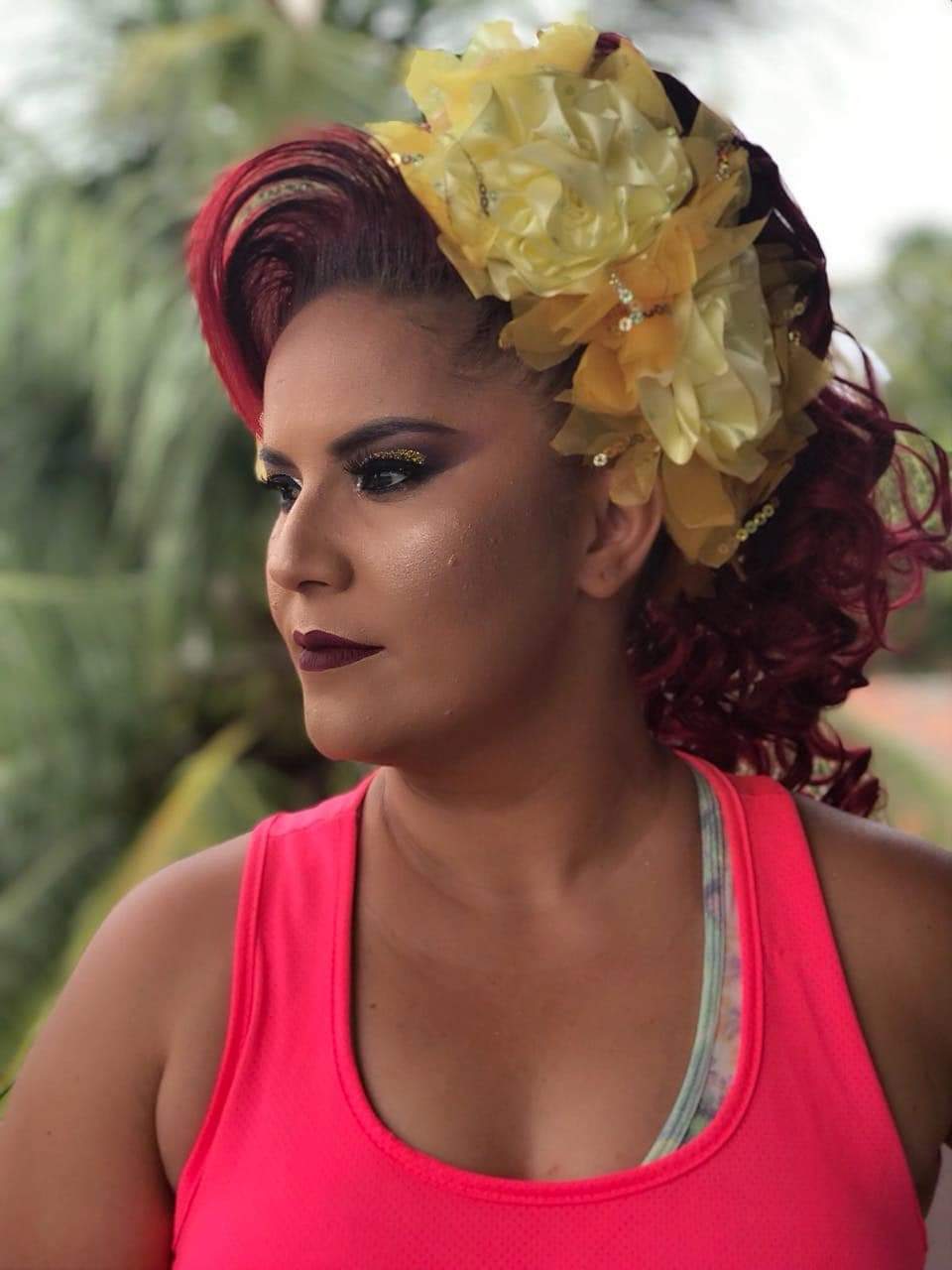 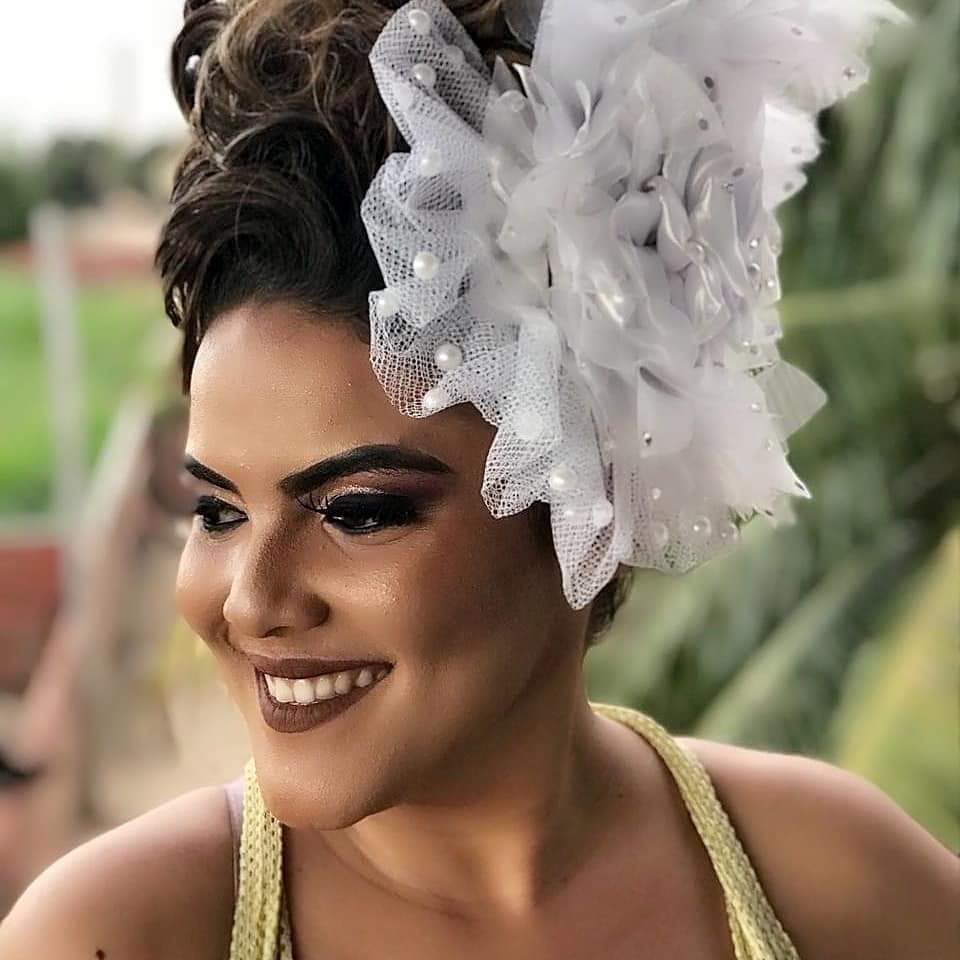 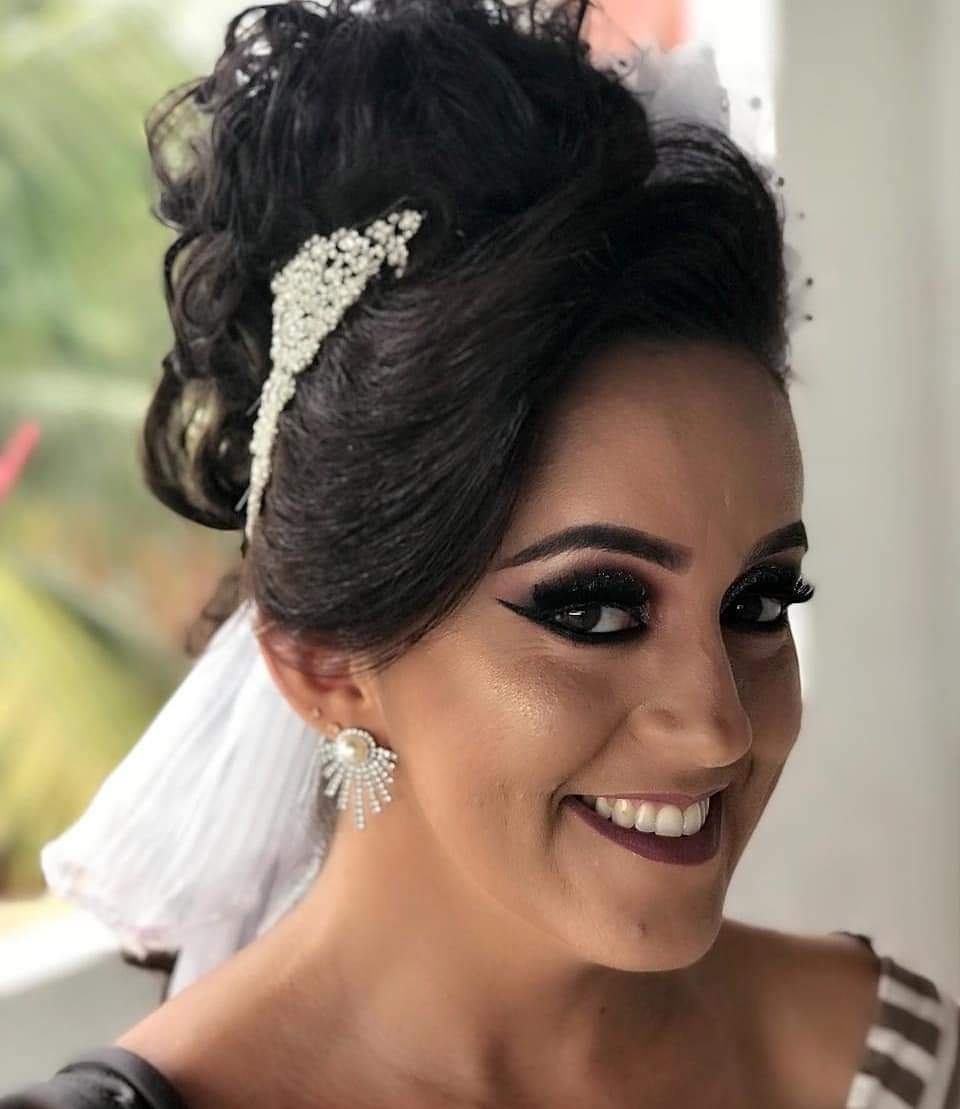 Fotos e registos de apresentações culturais em varias regiões do Estado do Ceará, sendo brincante de Grupos Juninos.
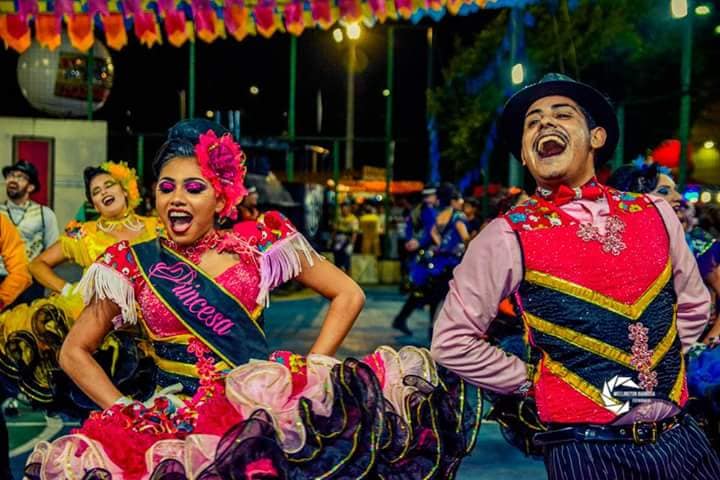 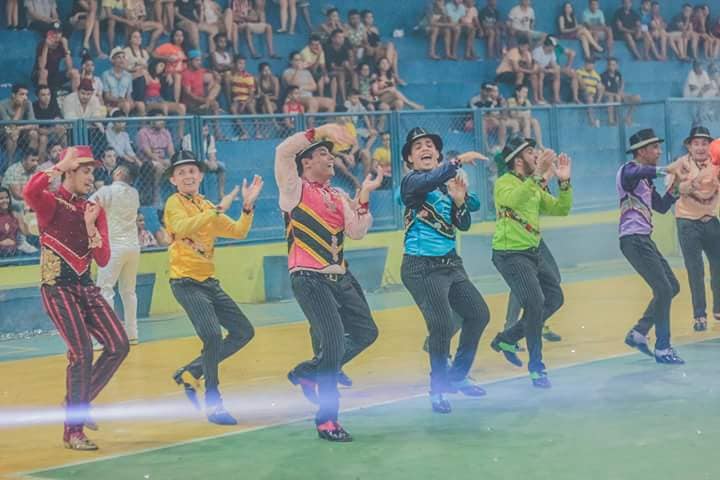 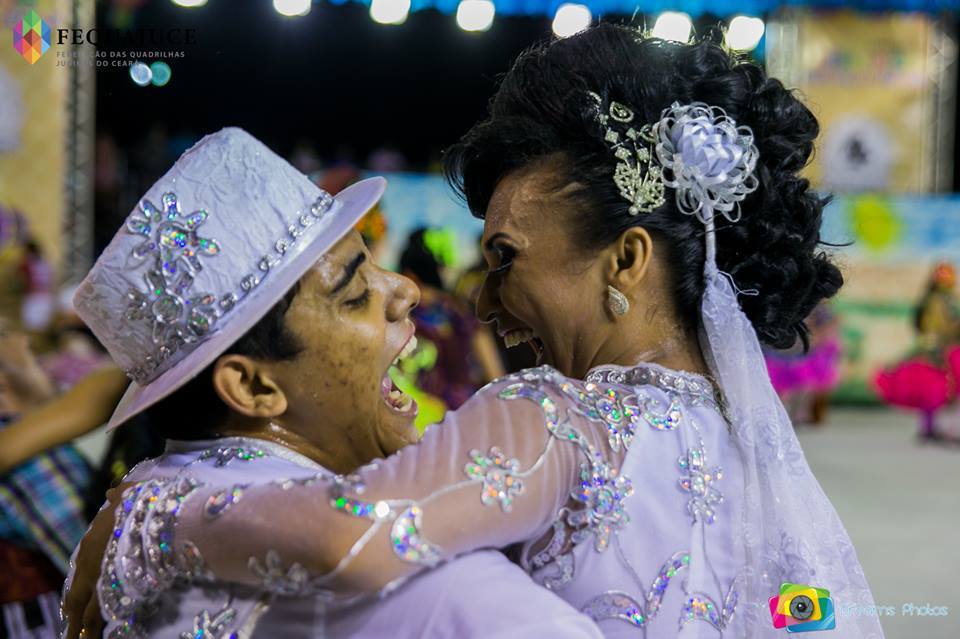 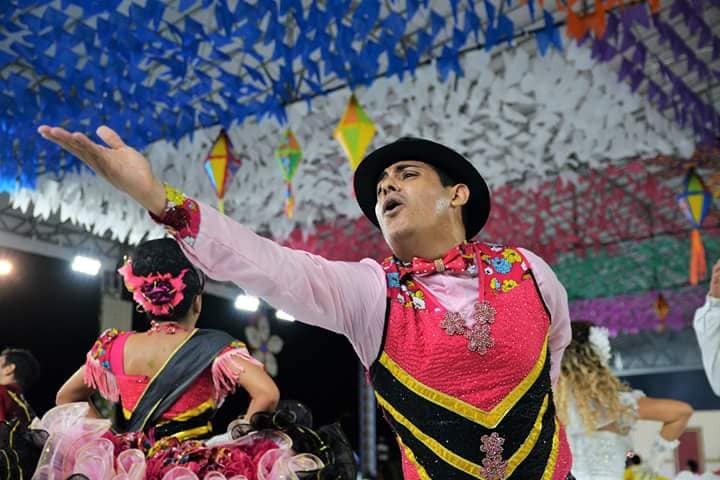 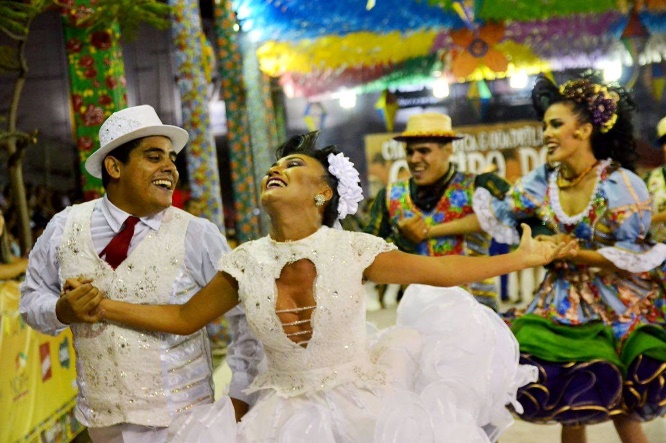 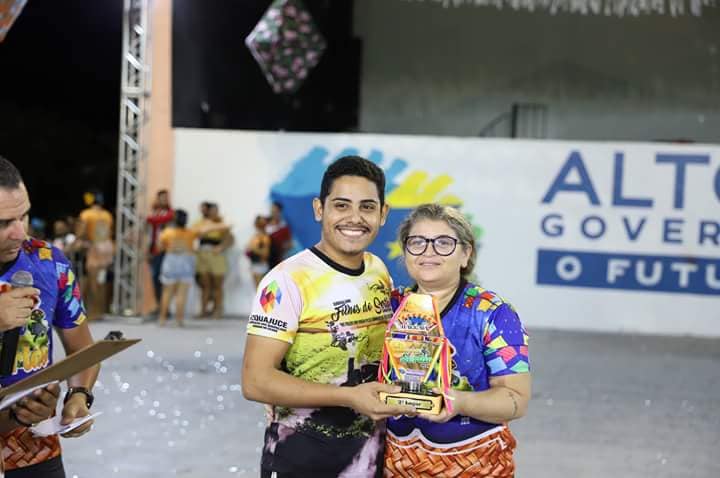 Apresentação dos Serviços de Convivência e Fortalecimento de Vínculos – SCFV na Cidade de Limoeiro do Norte - Ceará como Orientador Social.
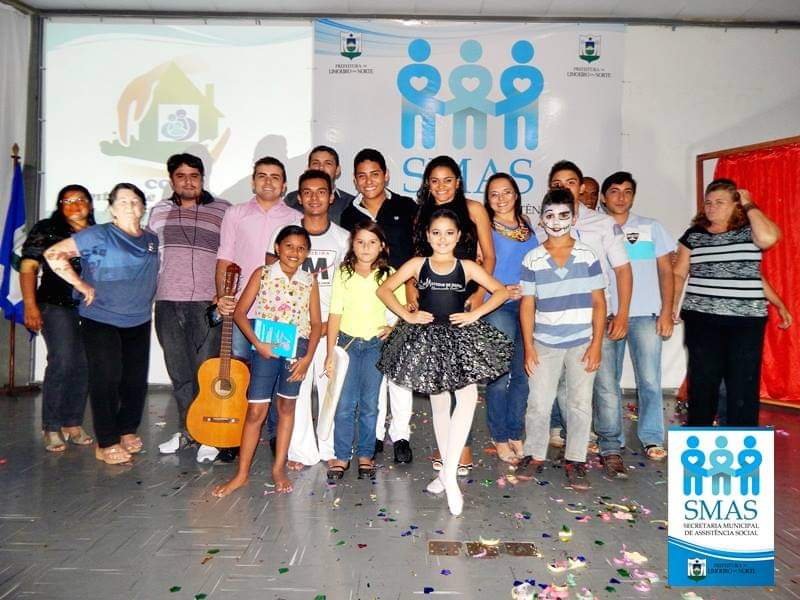 Apresentação de Dança Contemporânea no III Dragão do Mar de Arte e Cultura de Canoa Quebrada – Ceará.
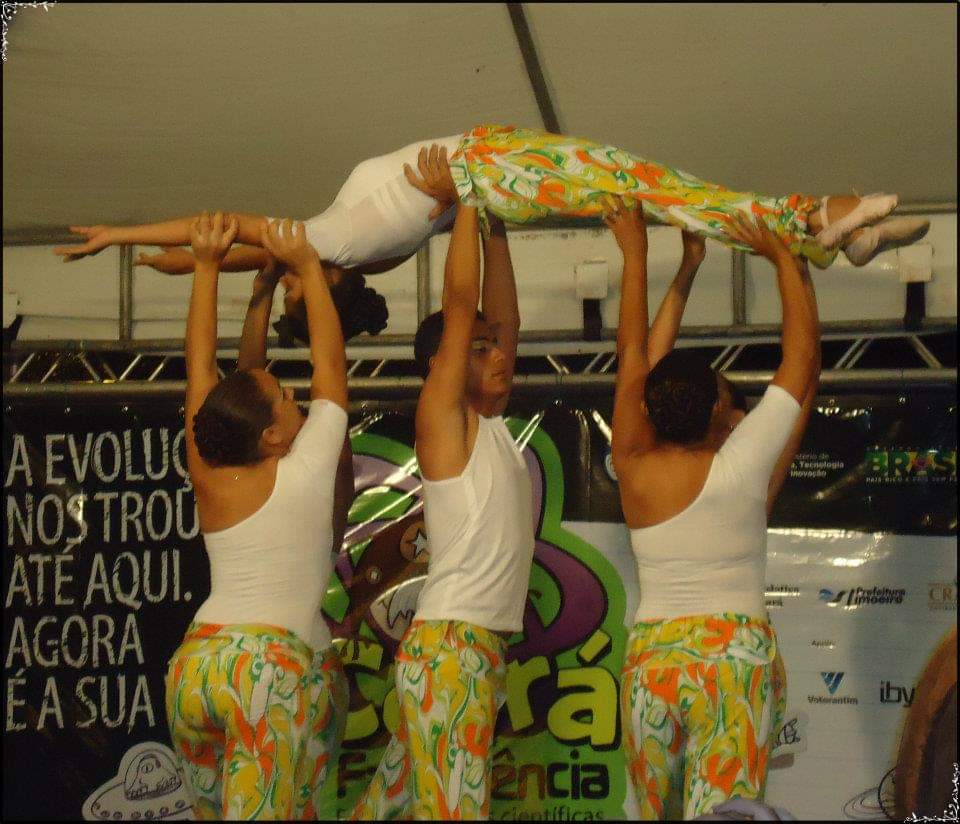 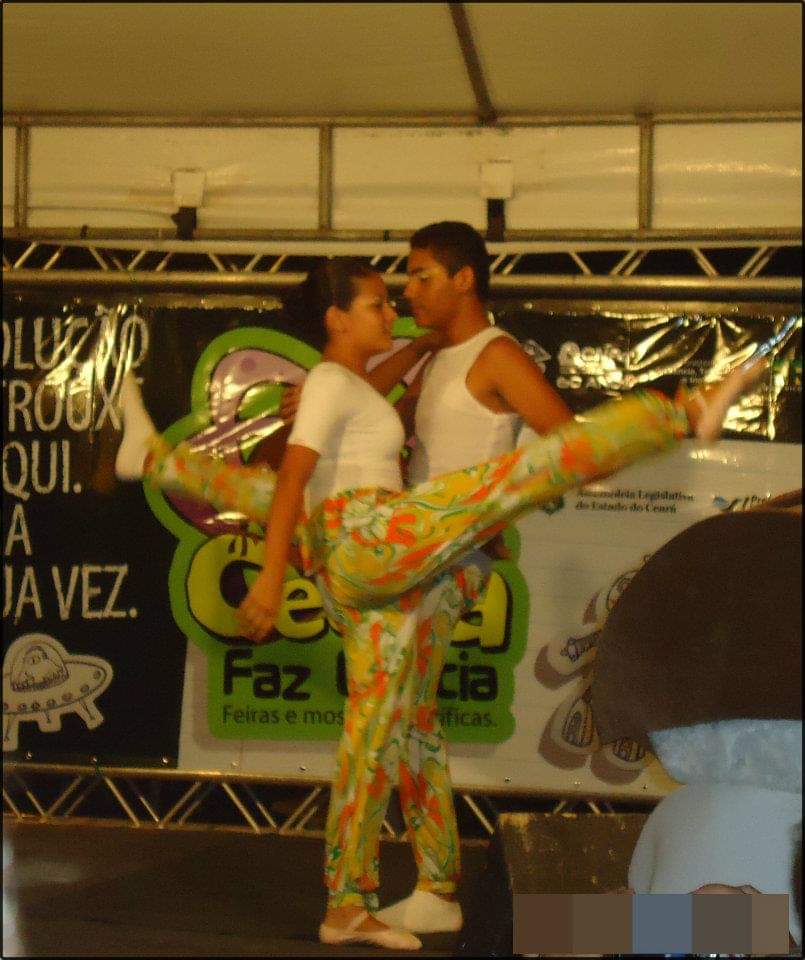 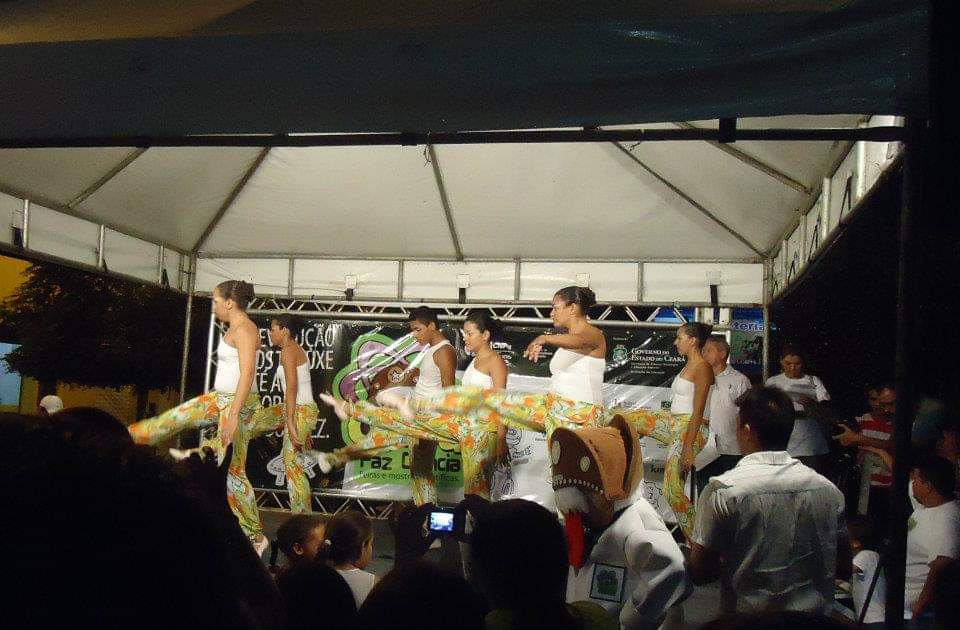 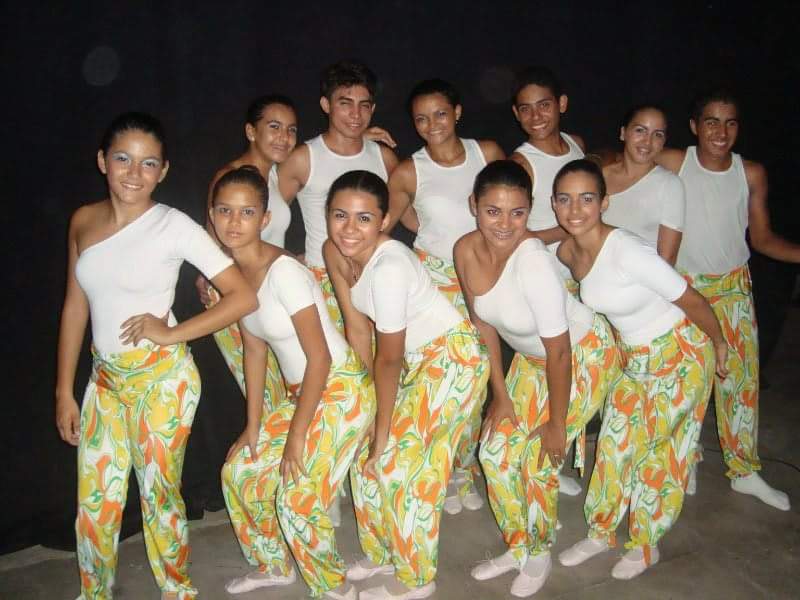 Recebendo a entrega juntamente com o Presidente e Vice-presidente da Associação Cultural pela CoordenaçãoArtística e Cultural da Quadrilha Flor do Vale 2019.
Apresentação da Direção Artística 2020 da Quadrilha Flor do Vale com o Tema: O Mestre Boca Rica em General Sampaio.